Erinevad riskihaldusmetoodikad
ICM0018

Küberturbe arhitektuur, loeng 5

Valdo Praust

29. veebruar 2018
Infoturbe komponendid
Infoturve (information security) ehk andmeturve (data security)  on tavaliselt vaadeldav kolme järgmise omaduse kombinatsioonina:
 käideldavus
 terviklus
 konfidentsiaalsus
Need kolm omadust peavad olema tagatud suvalise andmekogumi — nii paber- kui ka digitaalkujul oleva — korral
NB! Andmete (teabe) turvalisus ei ole pelgalt selle salastatus (konfidentsiaalsus) nagu ekslikult arvatakse (see oli nii ajaloolises plaanis)
Käideldavus
Andmete käideldavus (availability) on andmete poolt kantava teabe õigeaegne ning mugav kättesaadavus ning kasutatavus äriprotsessis määratud isikutele ja/või subjektidele
Käideldavus on tavaliselt andmete olulisim omadus ehk andmeturbe olulisim komponent – halvim mis andmetega võib juhtuda, on see et ta pole (volitatud subjektidele) kättesaadav
Näited:
 piirivalvel pole teavet tagaotsitavate kohta või see jääb hiljaks;
 andmed on koos andmekandjaga jäädavalt kadunud
andmeid sisaldava serveri ja kliendi vaheline infosüsteem ei toimi ja klient ei saa andmeid kasutada
Terviklus
Andmete terviklus (integrity) on andmete (andmete poolt kantava teabe)  pärinemine autentsest allikast ning äriprotsessi poolne veendumine, et need pole hiljem volitamatult muutunud ja/või neid pole hiljem volitamatult muudetud
Terviklus on käideldavuse järgi olulisuselt teine andmete omadus (andmeturbe komponent)
Andmed on äriprotsessis reeglina seotud selle loojaga, loomisajaga, kontekstiga jm sarnasega; nimetatud seose rikkumisel on halvad tagajärjed
Näide: karistusregistri kuritahtliku muutmisega saab vang õigusevastaselt varem vabaks
Konfidentsiaalsus
Andmete konfidentsiaalsus (confidentiality) ehk salastatus ehk salastus on andmete poolt kantava teabe kättesaadavus ainult äriprotsessis poolt määratud isikutele ja/või subjektidele (ning kättesaamatus kõikidele ülejäänutele)
Oli ajalooliselt andmeturbe olulisim komponent, kuid kaasajal on ta vaid üks kolmest olulisest komponendist
Näited:
 riigi- või firmasaladus tuleb avalikuks
 operatiivne jälitusteave tuleb avalikuks
 isikuandmeid levitamine ilma isiku nõusolekuta
Turbe kahjustumise standardmudel
Infovaradele (infosüsteemile) mõjuvad ohud  (threat)

Ohud võivad ära kasutada süsteemi turvaauke e nõrkusi (vulnerabilities)

Ohud koos nõrkustega määravad ära riski ehk turvariski (risk, security risk)

Ohu realiseerumisel tekib turvakadu ehk turvarike ehk turvaintsident (security loss, security breach, security incident)

Riski vähendamiseks tuleb turvaauke lappida turvameetmeid (security measures, safeguards) kasutades
Turvalisus ja (aktsepteeritav) jääkrisk
NB! Mitte ühegi turvameetme ega turvameetmete komplekti rakendamine ei loo kunagi absoluutset turvalisust. Need vaid vähendavad turvariski, st tõenäosust, et andmete terviklus, käideldavus või konfidentsiaalsus saavad kahjustatud
Absoluutse turbe asemel räägitakse alati aktsepteeritavast jääkriskist, mis vastab konkreetse olukorra (äriprotsessi) mõistlikule turvatasemele
Reeglina mõeldakse selle all olukorda, kus rakendatud turvameetmete koguhind ja oodatav summmaarne (majanduslik) kahju on omavahel ligikaudu võrdsed
Turbe majanduslik külg
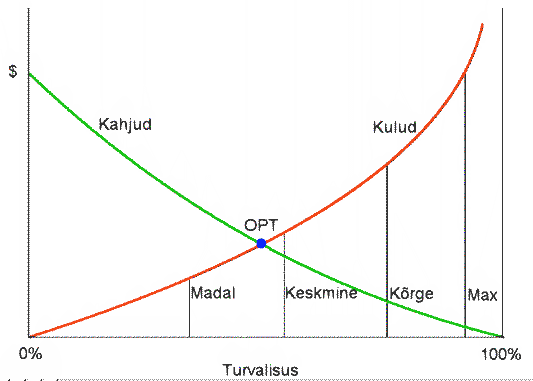 Turvameetmed
(safeguards, security measures)
Modifitseerivad nõrkusi ehk turvaauke, vähendades nende ärakasutatavust ohtude poolt
Seeläbi võimaldavad vähendada süsteemi jääkriski
NB! Turvameetmed ei muuda kunagi ohtusid – nendega tuleb lihtsalt leppida kui väliste teguritega
Turvameetmete liigitus
Turvameetmeid saab liigitada viiel moel:
otstarbe järgi (tõkestab ohu, peletab ründe, korvab defekti jne.)
meetmega mõjutatav turvakomponendi järgi (käideldavus, terviklus, konfidentsiaalsus) 
varade tüübi järgi
teostusviisi järgi (protseduur, tehniline seade, programm, ehitustarind jne) järgi
meetmega saadava turbe tugevuse järgi
Turvameetmete otstarve
Otstarbe järgi jagatakse turvameetmed kolmeks:
profülaktilised meetmed (preventive safeguards)
turvarikete tuvastusmeetmed ehk avastusmeetmed (identifying safeguards)
rikke-eelse oleku taastemeetmed (reconstructive safeguards)

Mitmed turvameetmed on polüfunktsionaalsed, st täidavad mitut otstarvet (nt veaparanduskoodid)
Profülaktilised turvameetmed, I
Profülaktilised turvameetmed võimaldavad ennetada turvarikkeid, täpsemalt: 
 sulgeda turvaauke
 ära hoida ründeid
 vähendada ohtude realiseerumise tõenäosust
 kahandada turvarikete toimet infovaradele 
 hõlbustada objekti taastet
Profülaktilised turvameetmed, II
Profülaktilised turvameetmed jagunevad kolmeks:
 tugevdusmeetmed  (reinforcable safeguards)
 peletusmeetmed (scaring safeguards)
 eraldusmeetmed (separative safeguards)
Tugevdusmeetmed
Tugevdusmeetmed (reinforcable safeguards) on abinõud kaitstava objekti kõige levinumate, peamiselt stiihilistel ohtudel toimimist võimaldavate turvaaukude sulgemiseks või kahandamiseks
Jagunevad tavaliselt neljaks:
 kord (süstemaatilisus)
 turvateadlikkus
 töötingimused
 ennetav kontroll
Peletusmeetmed
Peletusmeetmed (scaring safeguards) kahandavad rünnete üritamise tõenäosust. Peletav toime on reeglina turvameetmete kasulik lisaomadus – ainuüksi teadmine turvameetmete olemasolust vähendab tihti  ründeindu, eriti kui oodatav saak ei korva ründaja riski
Näited:
kehtestatud sanktsioonid
hoiatav märgistus dokumentidel, andmekandjatel, kuvadel, ruumide ustel jne
nähtavad turvavahendid – valvur, telekaamera, territooriumi valgustatus, turvauksed, kaartlukud
Eraldusmeetmed
Eraldusmeetmete ehk tõkestusmeetmete (separative safeguards) korral eraldatakse eri turbetaset ja/või pääse vajavad süsteemid üksteisest
Eraldusmeetmeid saab realiseerida kolmel erineval viisil:
 ruumiline isoleerimine (spatial isolation)
 ajaline isoleerimine (temporal isolation)
 loogiline isoleerimine (logical isolation)
Ruumiline isoleerimine
Näited:
erineva salastusastmega andmete töötlus mitmel eraldi arvutil 

ühel andmekandjal ainult võrdse salastusastmega või samadele kasutajatele määratud andmed

salastuselt erinevate andmekandjate säilitus eri kohtades ja erinevatel tingimustel

eraldi füüsilised sideliinid erineva salastusega teabe edastuseks
Ajaline isoleerimine
Näited:
arvuti kasutamine eri aegadel eri tundlikkusega andmete töötluseks

erineva tarkvara kasutamine eri aegadel samas arvutis

ruumi kasutamine eri aegadel erineva tundlikkusastmega üritusteks
Loogiline isoleerimine
Loogiline isoleerimine on infovarade jaotamine (nt andmete tükeldamine) piisavalt väikesteks elementideks, mida saab eraldi või rühmitatult töödelda
Jaguneb peamiselt kolmeks alamliigiks:
pääsu reguleerimine (nt paroolkaitse, kaartlukk)
teenusevahendus (nt tulemüür, andmebaasi päringuprotsessor)
salastamine (krüpteerimine, peitmine,hävitamine)
Tuvastavad turvameetmed
Turvakahju minimeerimise seisukohalt saab eesmärgid jagada järmisse pingeritta: 
turvarikke vältimine 
turvarikke kohene tuvastamine 
turvarikke kohene registreerimine ja hilisem tuvastamine 
turvarikke tõestamine hiljem
Siit lähtuvalt saab tuvastavad turvameetmed jagada kolmeks tasemeks:
operatiivtuvastus (operative identification)
järeltuvastus (post-identification)
tõendtuvastus (evidence-based identification)
Taastavad turvameetmed
Objekti (infovara) turvalisust kahjustanud turvaintsidendi järel tuleb taastada objekti normaalne talitlus - seda kiiremini ja seda suuremas ulatuses, mida olulisem on objekt
Taastavad turvameetmed jagunevad kolmeks:
varundamine (backuping)
ennistamine (renovation)
asendamine (replacing)
Turvameetmete liigitus teostusviisi järgi
Jagatakse tüüpselt kolmeks:
organisatsioonilised ehk halduslikud turvameetmed (organisational safeguards)

füüsilised turvameetmed (physical safeguards)

infotehnilised turvameetmed (IT-related safeguards)
Olulisimad on organisatsioonilised meetmed, ilma milleta ei toimi reeglina ei füüsilised ega ka infotehnilised meetmed
Riskihaldusmetoodika olemus
Riskihaldusmetoodika eesmärk: rakendada täpselt selline kompleks turvameetmeid, mis viiks turvariski (ohtude kaalukus + nende realiseerimistõenäosus nõrkuste näol) meile ettekirjutatud jääkriski piiresse
Nii käideldavuskao risk, tervikluskao risk kui ka konfidentsiaalsuskao risk tuleb viia lubatud jääkriskide piiresse

Tavaliselt on kõikide infovarade korral need kolm riski IT spetsialistile (andmeturbespetsialistile) ette antud
Riskihaldusmetoodika praktilised alternatiivid
Detailne riskianalüüs (detailed risk analysis). On ideaallahendus

Etalonturbe metoodika (baseline approach). On odav ja mugav lahendus paljudel praktilistel juhtudel

Segametoodika (mixed approach). Võtab eeltoodud kahest parimad küljed, neid kombineerides

Mitteformaalne metoodika (informal approach). On alternatiiv eeltoodud süsteemsetele (formaalsetele) lähenemistele
Detailne riskianalüüs
.
Hinnatakse jääkrisk. Selleks kasutatakse kas kvalitatiivset või kvantitatiivset riskianalüüsi metoodikat
Leitakse valdkonnad, kus on jääkriski vaja vähendada

Rakendatakse nendes valdkondades vajalikke turvameetmeid

Leitakse uus jääkrisk ja hinnatakse, kas see on piisaval tasemel (võrrelduna varade väärtuse ja turvameetmete maksumusega)

Kogu protseduuri korratakse, kuni saavutatakse aktsepteeritav jääkrisk
Kvantitatiivne ja kvalitatiivne riskianalüüs
Detailset riskianalüüsi saab läbi viia kahel viisil: kas kvantitatiivse riskianalüüsina (quantitative risk analysis) või kvalitatiivse riskianalüüsina (qualtitative risk analysis)
Kvantitatiivne riskianalüüs põhineb kvantitatiivsete väärtuste põhises arvutustes (tavaliselt mõõdetakse raha või rahale taandatud ühikutes)
Kvalitatiivne riskianalüüs põhineb varem suhteväärtuste (relative values) põhistel arvutustel ja võrdlemisel
Kvantitatiivne riskianalüüs
Kvantitatiivse riskianalüüsi korral hinnatakse ohtude suhtelisi sagedusi ja rahalisi suurusi, mis on tarvilik, et need ohud kasutaksid ära teatud nõrkusi. Kõik arvutused sooritatakse tõenäosustena rahalisel (vm sellele analoogilisel) skaalal
Nii varade väärtus kui ka kahju suurus hinnatakse reeglina rahaliselt
 
Ka ainetute varade väärtusele (nt andmete terviklus) antakse rahaline hinnang
Kvantitatiivne riskianalüüs
Eeldab järgmise viie etapi läbitegemist:

Kõikide varade detailne spetsifitseerimine

Kõikide ohtude ja nende esinemissageduste spetsifitseerimine

Kõikide varade kõikide nõrkuste hindamine koos ründeks vajaminevate rahaliste kulutustega

Ohtude ja ohustatud varade kokkuviimine kõikide varade korral

Põhjalikud matemaatilised arvutused (reeglina on kasutusel spetsiaalne küsimustik või tarkvara)
Kvantitatiivse riskianalüüsi omadused
Eelis: kui arvandmed nii ohtude realiseerimise sageduse kui ka nõrkuste ründe summase kohta on olemas, annab kvantitatiivne riskianalüüs küllalt täpse tulemuse
Puudused: 
suur töömahukus ja ressursikulu (ohte ja nõrkusi on sadu) 
tõenäosuste leidmiseks vajalik ohtude statistika või puududa või olla ebatäpne (nt Eesti oludes), mis teeb selle meetodi pruukimise võimatuks
Kvalitatiivne riskianalüüs
Täpsete tõenäosuste ja rahaliste väärtuste asemel kasutatakse siin väärtuste tinglikke ja jämedaid astmikke. Tavaliselt on kasutusel 3-4 astet (nt suur- keskmine-väike)
Ka teadaolevad täpsed rahalised väärtused viiakse sellisele kujule

Kvantitatiivselt raskesti mõõdetavate väärtuste puhul kasutatakse ka empiirilisi ja subjektiivseid (ekspert)hinnanguid
Kvalitatiivne riskianalüüs: ohu toime hindamine
Reeglina võetakse jämeda skaala põhjal arvesse järgmised tegurid:

 vara ahvatlevus (ründe puhul)

 hõlpsus, millega vara on muundatav hüvituseks (ründe puhul)

 ründaja tehnilised võimalused

 nõrkuste ärakasutatavuse määr

 ohu tegeliku realiseerumise sagedus
Kvalitatiivse riskianalüüsi näide: etteantud väärtustega riskimaatriks
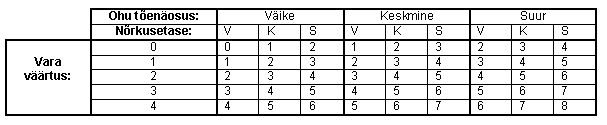 Ohte ja nõrkusi hinnatakse 3-astmelisel skaalal 

Varade väärtusi hinnatakse 5-astmelisel suhtelisel skaalal 

Risk esitatakse 9-pallises skaalas
Kvalitatiivse riskianalüüsi näide: talumatute riskide leidmine
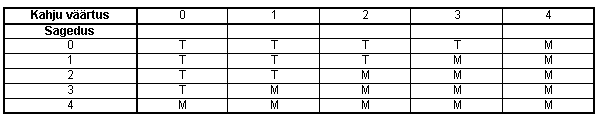 Kahjude ulatust hinnatakse 5-astmelisel skaalal 

Kahjude sagedust ka 5-astmelisel skaalal

T on talutav risk, M talumatu risk
Detailse riskianalüüsi omadused
Eelised: 
annab olukorrast üsna tõepärase pildi 
arvutatud jääkrisk on suure tõenäosusega tegelik jääkrisk
korraliku metoodika kasutamisel ei jää “turvaauke kahe silma vahele”

Tõsine puudus: on tohutult ressursimahukas (töö, aeg, raha, spetsialistid)
Detailne riskianalüüs praktikas
Detailne riskianalüüs tasub ära vaid kalliste ülioluliste infosüsteemide korral, kus arendustöö on jäetud piisavalt aega ja raha. Tavaliselt tehakse seda 1% süsteemide (alamsüsteemide korral).
Nende infosüsteemide korral, kus arenduseks kulutatavad rahalised vahendid on piiratud või  arendustööle on seatud lühikesed tähtajad, detailne riskianalüüs ei sobi

Sel juhul tuleb kasutada alternatiivseid riskihaldusmeetodeid
Etalonturbe metoodika olemus
Etalonturbe metoodika (baseline approach) korral on ette antud komplekt kohustuslikke turvameetmeid, millest kõikide realiseerimine peaks tagama teatud etalontaseme turbe (jääkriski) kõikide süsteemide kaitseks mingil etteantud (etalon)tasemel
Etalonturbe metoodika on  peamine alternatiiv detailsele riskianalüüsile juhul, kui rahalised või ajalised ressursid ei võimalda seda realiseerida
Etalonturbe metoodika põhiidee
Võetakse ette tüüpiline infosüsteem oma komponentidega (hoone,tööruumid, serverid, riistvara, tarkvara, sideliinid, kasutajad, organisatsioon, pääsu reguleerimine jm)

Võetakse ette mingi etteantud turvatase

Rakendatakse riskianalüüsi (ühe korra!), nii et see turvatase saavutatakse

Fikseeritakse kõik kasutatud turvameetmed ühtse paketina ja loetakse etalonmeetmeteks

Eeldatakse, et igal teisel infosüsteemil annab sama paketi meetmete rakendamine sama tugevusega turbe (sama jääkriski komponendid)
Etalonturbe metoodika omadused
Eelised:
riskianalüüsiga võrreldes kulub (mõni suurusjärk) vähem ressursse — aeg, raha, töö, spetsialistid
samu meetmeid saab rakendada paljudele erinevatele süsteemidele

Puudused:
kui etalontase on kõrgel, võime teha tühja tööd
kui etalontase on liiga madal siis jäävad liiga suured jääkriskid (esineb turvakadu)
unikaalse arhitektuuriga infosüsteemide korral võib mõni valdkond jääda katmata ja tekitada ülisuure turvariski
Segametoodika: olemus
Segametoodika (mixed approach) võtab nii riskihalduse metoodikast kui ka etalonturbe metoodikast üle mitmeid häid omadusi, leides nende vahel mõistliku kompromissi
Segametoodika kaks peamist võtet (võib kasutada ka kombineeritult):
1. Kvanteeritud etalonturbe metoodika - etalonturbe metoodikad (etalonmeetmete komplektid) on välja töötatud mitme erineva turvataseme (käideldavus- terviklus- ja konfidentsiaalsustaseme) jaoks
2. Tükatine detailne riskianalüüs - infosüsteemi kriitilistes valdkondades ja unikaalse arhitektuuriga osades kasutatakse riskianalüüsi, mujal aga odavamat etalonturbe metoodikat
Segametoodika omadused
Eelised:
riskianalüüsiga võrreldes on ta vähem ressursimahukam 
etalonmetoodikaga võrreldes võimaldab ta samas infosüsteemide (infovarade)ja nende komponentide lõikes individualiseeritumat lähenemist 
Puudused: 
võrreldes riskianalüüsiga annab ta siiski vähem tõepärasema pildi 
võrreldes etalonmetoodikaga on ta kallim
Mitteformaalne metoodika
Mitteformaalse riskihalduse metoodika (informal approach) korral ei põhine riskide hindamine mitte abstraktsetel meetoditel, vaid spetsialistide (oma töötajad, välised konsultandid) kogemusel
Kasutatakse üksnes juhul, kui:
riskianalüüs on vaja läbi viia väga kiiresti 
etalonturbemetoodikaid ei ole või neid ei saa mingil põhjusel kasutada
riskihalduse metoodikad on liialt ressursimahukad ja seepärast kõlbmatud
on olemas arvestavate kogemustega spetsialistid
Mitteformaalse metoodika omadused
Eelised: 
pole vaja õppida uusi oskusi ja tehnikaid
saab läbi viia väiksemate ressurssidega (odavamalt) kui detailset riskianalüüsi

Puudused:
struktuursuse eiramisega kaasneb alati risk jätta midagi olulist kahe silma vahele
kogemused võivad olla subjektiivsed või sageli hoopis puududa
kulutused turvameetmetele ei ole (juhtkonna ees) sageli põhjendatud
Suured probleemid tekivad analüüsi läbiviija töölt lahkumisel või töösuhte lõpetamisel
ISKE olemus ja ajalugu
ISKE on oma olemuselt kvanteeritud retalonturbemetoodika (segametoodika üks haru). On sätestatud erinevad turvatasemed ning neile vastavad kohustuslikud etalonturvameetmed
ISKE on välja töötatud avaliku sektori (riik ja omavalitsused) vajadusi ja eripärasid silmas pidades
ISKE esimene versioon (visand) valmis 1999, lõpliku vormi ja kuju sai 1. versioon 2003 sügisel
Hetkel on ISKE viimane (ametlikult kehtiv) versioon 7.00, arendamisel on 8.00
ISKE õigusaktina
12. augustil 2004 võeti andmekogude seaduse põhjal vastu vabariigi Valitsuse määrus nr  273 ”Infosüsteemi turvameetmete süsteemi kehtestamine” (RTI 2004, 63, 443). Praegune õigusakt kehtib alates 2007. aastast (RT I 2007, 71, 440) ja oin antud avaliku teabe seaduse alusel
Määrus rakendab ISKE metoodika riigi ja kohalike omavalitsuste andmekogude pidamisel kasutatavatele infosüsteemidele. Mujal on tegu vabatahtliku standardiga
ISKE kolm turvaeesmärki
ISKE metoodika võtab (alates versioonist 2.0) aluseks kolm turvaeesmärki:
teabe käideldavus (K)
teabe terviklus  (T)
teabe konfidentsiaalsus (S)
Eeldatakse, et need kolm eesmärki  on suures osas üksteisest sõltumatud
Kõikidel nendel eesmärkidest defineeritakse neljapalliline skaala, mille rakendamine igal eesmärgil kolmest määrab ära turvaosaklassid
Aegkriitilise teabe käideldavuse (K)  skaala
K0 – töökindlus – pole oluline; jõudlus – pole oluline
K1  – töökindlus – 90% (lubatud summaarne seisak nädalas ~ ööpäev); lubatav nõutava reaktsiooniaja kasv tippkoormusel – tunnid (110)
K2 – töökindlus – 99% (lubatud summaarne seisak nädalas ~ 2 tundi); lubatav nõutava reaktsiooniaja kasv tippkoormusel – minutid (110)
K3  – töökindlus - 99,9% (lubatud summaarne seisak nädalas ~ 10 minutit); lubatav nõutava reaktsiooniaja kasv tippkoormusel – sekundid (110)
Teabe tervikluse (T) skaala
T0 – info allikas, muutmise ega hävitamise tuvastatavus ei ole olulised; info õigsuse, täielikkuse ja ajakohasuse kontrollid pole vajalikud
T1 – info allikas, selle muutmise ja hävitamise fakt peavad olema tuvastatavad; info õigsuse, täielikkuse, ajakohasuse kontrollid erijuhtudel ja vastavalt vajadusele
T2 – info allikas, selle muutmise ja hävitamise fakt peavad olema tuvastatavad; vajalikud on perioodilised info õigsuse, täielikkuse ja ajakohasuse kontrollid
T3 – infol allikal, selle muutmise ja hävitamise faktil peab olema tõestusväärtus; vajalik on info õigsuse, täielikkuse ja ajakohasuse kontroll reaalajas
Teabe konfidentsiaalsuse (S) skaala
S0 – avalik info: juurdepääsu teabele ei piirata (st lugemisõigus kõigil huvitatutel, muutmise õigus määratletud tervikluse nõuetega)
S1 – info asutusesiseseks kasutamiseks: juurdepääs teabele on lubatav juurdepääsu taotleva isiku õigustatud huvi korral
S2 – salajane info: info kasutamine lubatud ainult teatud kindlatele kasutajate gruppidele, juurdepääs teabele on lubatav juurdepääsu taotleva isiku õigustatud huvi korral
S3 – ülisalajane info: info kasutamine lubatud ainult teatud kindlatele kasutajatele, juurdepääs teabele on lubatav juurdepääsu taotleva isiku õigustatud huvi korral
Infovarade tüüpmoodulid: roll
ISKE põhineb turvet vajavate infovarade kirjeldamisel tüüpmoodulite abil
Eeldatakse, et moodulid on vaadeldavad ehituskividena, millede ”keeles” saab lahti seletada suvalise infosüsteemi
Eeldatakse, et sääraste moodulite kui ehituskivide roll on igal pool sarnane, st ka neile mõjuvad ohud ja rakendatavad turvameetmed on sarnased
    ISKE infovarade moodulid põhinevad pea üks-ühele Saksa infoturbe baasstandardil BSI-l (juures on Eesti põhine EID-lahenduste moodul)
Andmete turvaklass, I
Andmete turvaklass on kolme turvaosaklassi konkreetne kombinatsioon. Selliste kõikvõimalike kombinatsioonide arv on 444, seega on erinevaid turvaklasse 64
Andmete turvaklassi tähis moodustatakse osaklasside tähistest nende järjestuses K-T-S. 
Üks konkreetne andmete turvaklass on näiteks K2T3S1. Selline tähis on aluseks andmetele ja muudele infovaradele kohustuslike etalonturvameetmete määramisel
Andmete turvaklass, II
Andmeturbe eesmärkide tagamiseks peavad olema rakendatud turvameetmed, mis vastavad infovara turvaklassile. Turvameetmed valitakse turvaklassile vastavast etalonmeetmete kataloogist konkreetse infovara etalonturbe spetsifikatsioonide alusel
Andmete turvaklassi määrab andmete omanik (vastutav töötleja) turvaanalüüsi tulemusena
Turvaanalüüsi viib läbi asutuse juhtkond või selle poolt määratud esindaja. Turvaklassi määrab reeglina IT spetsialist koos infoturbespetsialistiga
Turbeaste ja selle seos turvaklassiga
ISKEs on sätestatud kolm turbeastet:
madal turbeaste (L), low
keskmine turbeaste (M), medium
kõrge turbeaste (H), high
64 erinevat turvaklassi on eelnimetatud kolme turbeastmega spetsiaalse tabeli abil seotud
Turbeaste ja selle seos turvaklassiga
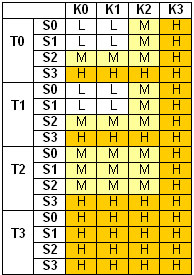 Turvameetmed (etalonmeetmed)
ISKE-kohased etalonmeetmed jagunevad:
  madala turbeastme  (L) meetmed
  keskmise turbeastme (M) meetmed
  kõrge turbeastme (H) meetmed
Kõrge turbeastme meetmed jagunevad omakorda sõltuvalt sellest, milline neljast turvaeesmärgist on kõrgtasemel
L ja M meetmeid on kokku üle tuhande (on tehniliselt koos)
  H meetmeid on kokku üle 150 
Meetmed rakenduvad infovaradele, mis jagatakse tüüpmoodulitesse